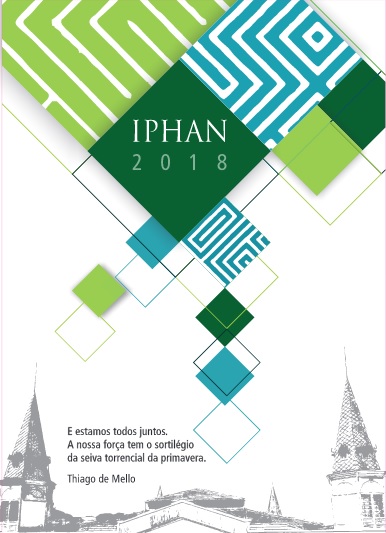 O Licenciamento Ambiental no IPHAN
Implantação e integração de novos empreendimentos de Transmissão e Geração de Energia ao Sistema Elétrico Brasileiro.
Data: 14 e 15 de março de 2018
Local: Auditório da Eletrobras Eletronorte
Carlúcio Baima 
Coordenação Nacional de Licenciamento da Presidência do IPHAN
I
Missão Institucional do IPHAN
Missão institucional: a) Promover e coordenar o processo de preservação do Patrimônio Cultural Brasileiro para fortalecer identidades, garantir o direito à memória e contribuir para o desenvolvimento socioeconômico do país.
b) Instituição coordenadora da Política e do Sistema Nacional do Patrimônio Cultural, cuja finalidade é preservar, proteger, fiscalizar, promover, estudar e pesquisar o patrimônio cultural brasileiro nos termos do art. 216 da CF.
I
Missão Institucional do IPHAN
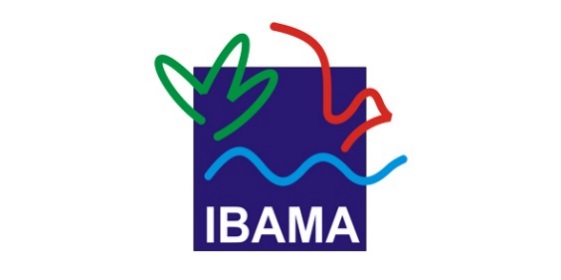 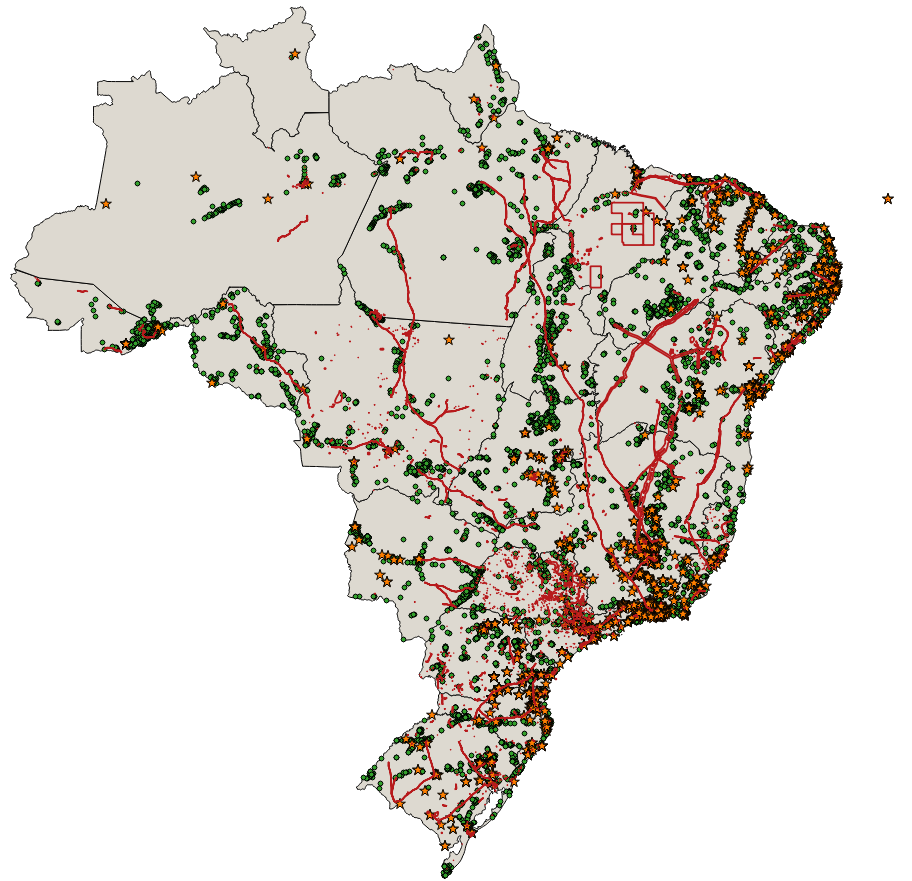 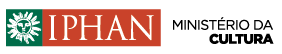 Participação nos licenciamentos dos principais empreendimentos
GEOSERVER
http://portal.iphan.gov.br/geoserver/web/





http://sei.iphan.gov.br/pesquisapublica
27 
Superintendências
27 
OEMAS
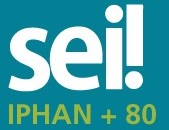 IPHAN e o Licenciamento Ambiental: Normativas
II
Para licenciamento Federal
Para licenciamento Federal, Estadual e Municipal
Portaria IPHAN 230/02
Nível 4
Relatório de Avaliação de Potencial de Impacto ao Patri. Arqueológico
Nível 3
Relatório de Avaliação de Impacto ao Patri. Arqueológico
Nível 1
Termo de Compromisso
Nível 2
Acompanhamento Arqueológico
INSTRUÇÃO NORMATIVA
Bens Arqueológicos
Relatório de Avaliação de Impacto aos Bens Tombados, Valorados e Registrados
Educação Patrimonial
Empreendimentos: Usinas Eólicas e Fotovoltaicas
Procedimentos na IN nº 001/2015: Nível III e IV
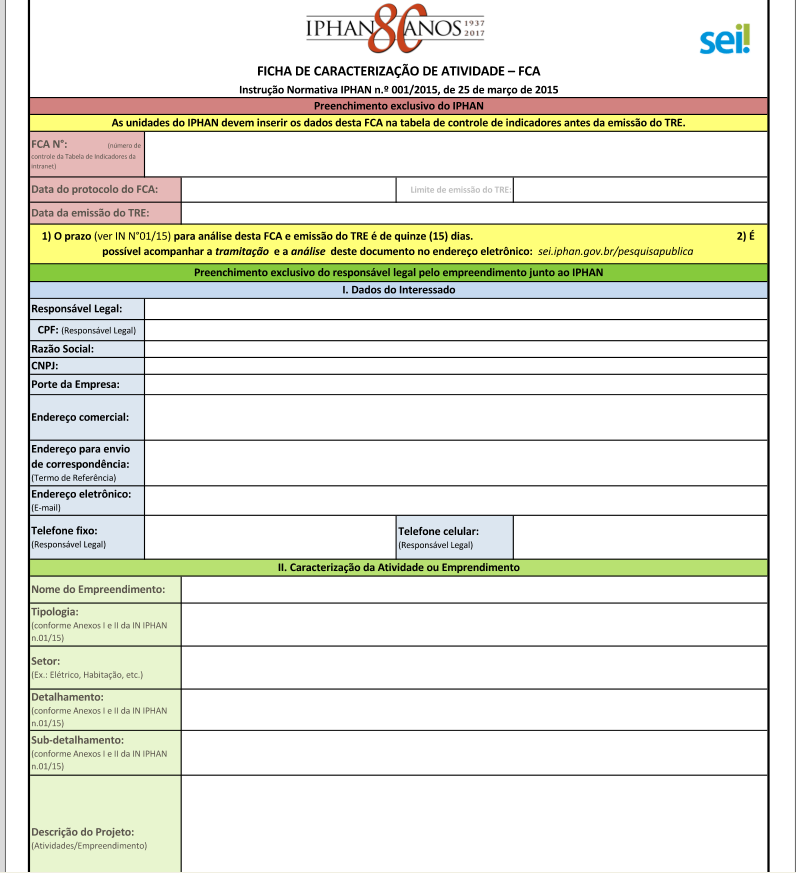 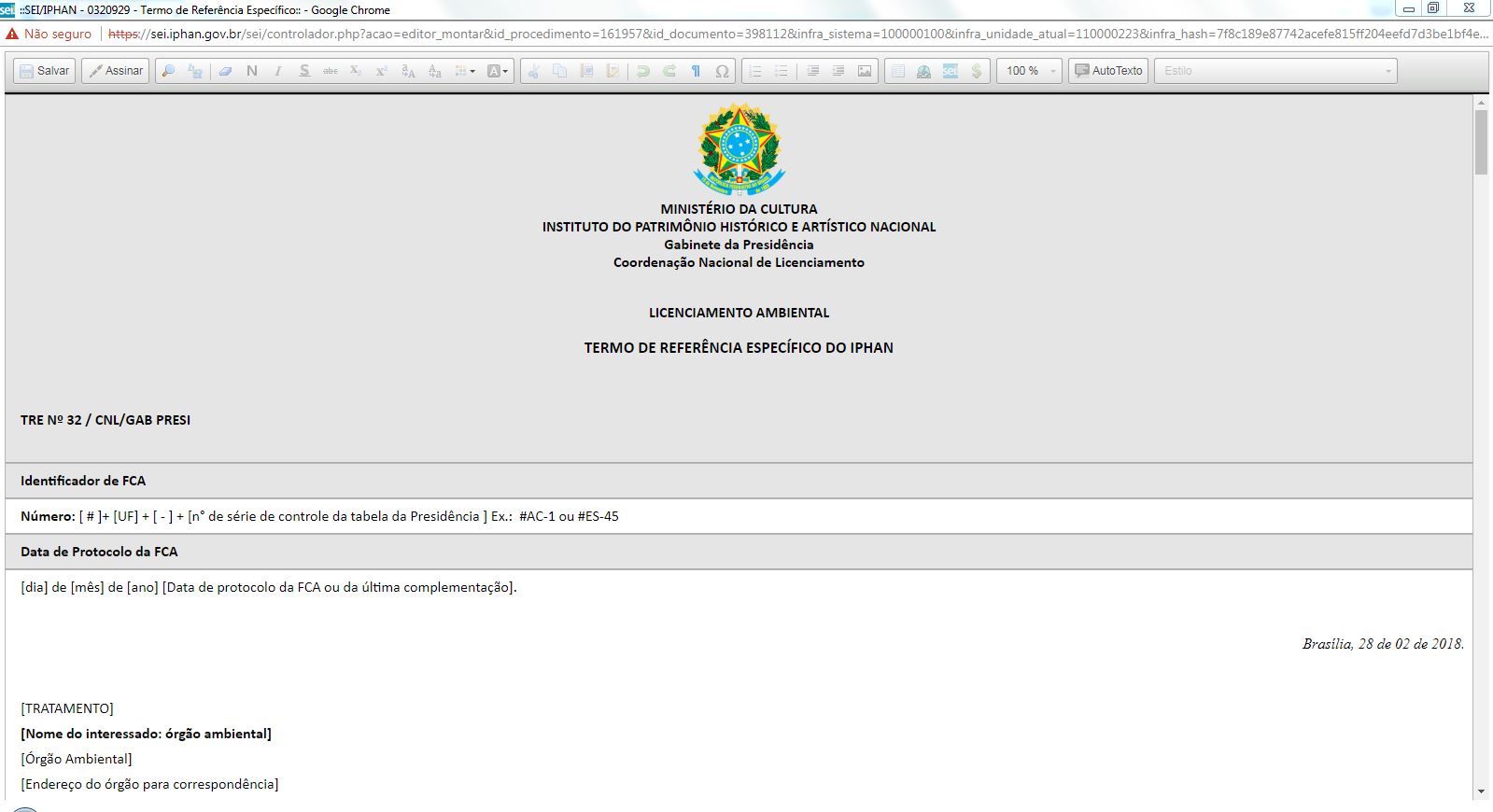 PRAZOS – NÍVEL III
III
FCA (Ficha de Caracterização da Atividade): análise em 15 dias.
Resultado: emissão do TRE do IPHAN (Termo de Referência Específico do IPHAN).

Elaboração dos estudos solicitados no TRE: a) PAIPA (Projeto de Avaliação de Impacto ao Patrimônio Arqueológico): análise em 30 dias; b) Avaliação de Impacto aos Bens Tombados, Valorados e Registrados.
Resultado: autorização no DOU para a execução do Projeto – tempo do empreendedor.

Conclusão dos estudos: RAIPA (Relatório de Avaliação de Impacto ao Patrimônio Arqueológico) e Relatório de Avaliação de Impacto aos Bens Tombados, Valorados e Registrados: análise em 60 dias.
Resultado: identificou bens culturais – Anuência à LP; Não identificou bens culturais:  Anuência à LP, LI e LO.
Obs. importante: É necessário apresentar o projeto executivo concluído do empreendimento.
Empreendimentos: Usinas Eólicas e Fotovoltaicas
Procedimentos na IN nº 001/2015: Nível III e IV
PRAZOS – NÍVEL III – Bens Culturais Identificados
III
Apresentação dos Programas: a) Programa de Gestão do Patrimônio Arqueológico; b) Programa de Gestão dos Bens Tombados, Valorados e Registrados: análise em 30 dias.
Resultado: Anuência à LI e autorização no DOU para a execução do salvamento arqueológico (e do monitoramento, quando couber).

Conclusão dos Programas: a) Relatório de Gestão do Patrimônio Arqueológico; Relatório de Gestão dos Bens Tombados, Valorados e Registrados; Relatório Integrado de Educação Patrimonial (apresentar em documento único): análise em 60 dias.
Resultado: Anuência à LO – aprovação dos relatórios.
Empreendimentos: Usinas Eólicas e Fotovoltaicas
Procedimentos na IN nº 001/2015: Nível III e IV
PRAZOS – NÍVEL IV
III
FCA (Ficha de Caracterização da Atividade): análise em 15 dias.
Resultado: emissão do TRE do IPHAN (Termo de Referência Específico do IPHAN).

Elaboração dos estudos solicitados no TRE: a) PAPIPA (Projeto de Avaliação de Potencial de Impacto ao Patrimônio Arqueológico: análise em 30 dias; b) Avaliação de Impacto aos Bens Tombados, Valorados e Registrados.
Resultado: autorização no DOU para a execução do Projeto – tempo do empreendedor.

Conclusão dos estudos: RAPIPA (Relatório de Avaliação de Potencial de Impacto ao Patrimônio Arqueológico) e Relatório de Avaliação de Impacto aos Bens Tombados, Valorados e Registrados: análise em 60 dias.
Resultado: Anuência à LP e apresentação do PAIPA (Projeto de Avaliação de Impacto ao Patrimônio Arqueológico).
Empreendimentos: Usinas Eólicas e Fotovoltaicas
Procedimentos na IN nº 001/2015: Nível III e IV
PRAZOS – NÍVEL IV
III
Elaboração e apresentação do PAIPA (Projeto de Avaliação de Impacto ao Patrimônio Arqueológico) – ideal a confirmação do projeto executivo: análise em 30 dias.
Resultado: autorização no DOU para a execução do Projeto – tempo do empreendedor.

Conclusão dos estudos: RAIPA (Relatório de Avaliação de Impacto ao Patrimônio Arqueológico): análise em 60 dias.
Resultado: identificou bem arqueológico: apresentar Programa de Gestão do Patrimônio Arqueológico; Não identificou bens culturais (para além do arqueológico): Anuência à LI e LO.
Empreendimentos: Usinas Eólicas e Fotovoltaicas
Procedimentos na IN nº 001/2015: Nível III e IV
PRAZOS – NÍVEL IV – Bens Culturais Identificados
III
Apresentação dos Programas: a) Programa de Gestão do Patrimônio Arqueológico; b) Programa de Gestão dos Bens Tombados, Valorados e Registrados: análise em 30 dias.
Resultado: Anuência à LI e autorização no DOU para a execução do salvamento arqueológico (e do monitoramento, quando couber).

Conclusão dos Programas: a) Relatório de Gestão do Patrimônio Arqueológico; b) Relatório de Gestão dos Bens Tombados, Valorados e Registrados; c) Relatório Integrado de Educação Patrimonial (apresentar em documento único): análise em 60 dias.
Resultado: Anuência à LO – aprovação dos relatórios.
Empreendimentos: Usinas Eólicas e Fotovoltaicas
Principais orientações para a etapa de Avaliação de Impacto.
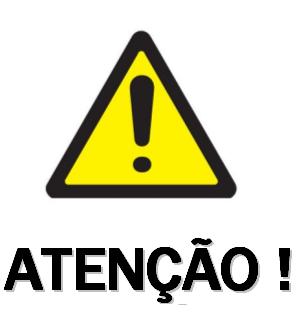 Bens Acautelados
Preenchimento correto da FCA: apresentação dos dados detalhados do empreendimento;
Metodologia arqueológica:
Prospecção dos pátios dos aerogeradores (justificativa técnica para não realização das intervenções);
Prospecção da área destinada à instalação das demais estruturas (canteiro de obras; acessos, subestações, etc.);
Shapefile e documentação fotográfica das ações desenvolvidas;
Caminhamentos executados só serão aceitos como resultado de metodologia sistemática mediante apresentação dos traçados originais efetivamente realizados em campo (“tracks”) registrados por meio de aparelho GPS.
A equipe apresentada para execução do projeto deve ser condizente com a dimensão do mesmo e com o prazo solicitado para sua execução;
Os arqueólogos indicados como coordenadores de campo não devem estar listados como coordenadores de campo em outros projetos de pesquisa em execução concomitante ao projeto de pesquisa pleiteado;
III
Empreendimentos: Usinas Eólicas e Fotovoltaicas
Principais orientações para a etapa de Avaliação de Impacto.
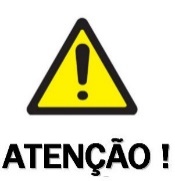 III
Bens Acautelados
Evitar profissionais “impedidos” de receber portaria autorizativa para execução de pesquisas arqueológicas;
A identificação dos compartimentos ambientais com maior potencial arqueológico deve ser apresentada em arquivo shapefile, no formato de polígono e descrevendo as áreas de alto, médio e baixo potencial arqueológico;
Apresentação de documentação comprobatória;
Para os Bens Tombados, Valorados e Registrados, os relatórios devem apontar a relação causa-efeito (impacto) entre o empreendimento e os bens identificados na AID.
Constatando-se que não ocorrerá impacto aos bens Tombados, Valorados e Registrados (principalmente estes), deve-se justificar como se chegou a tal conclusão: dados com georreferenciamento ajudam.
Para a elaboração dos estudos voltados, em especial, aos Bens Registrados, é fundamental que a equipe possua profissionais  com experiência em patrimônio imaterial e/ou com comunidades tradicionais;
A metodologia de pesquisa para a elaboração dos estudos dos Bens Registrados deve ser orientada por uma perspectiva etnográfica, tendo como referência, os discursos dos detentores dos Bens Culturais.
Considerações gerais
Independente do tempo de atuação junto ao IPHAN...
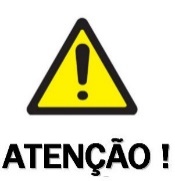 O empreendedor deve solicitar a manifestação do IPHAN (protocolo da FCA), mesmo que o órgão licenciador não o tenha feito;
O empreendedor deve garantir a integridade do patrimônio cultural, minimizando sempre que possível, o impacto aos bens acautelados;
EVITAR o descumprimento de rito processual do licenciamento, pois pode resultar em penalidades;
IV
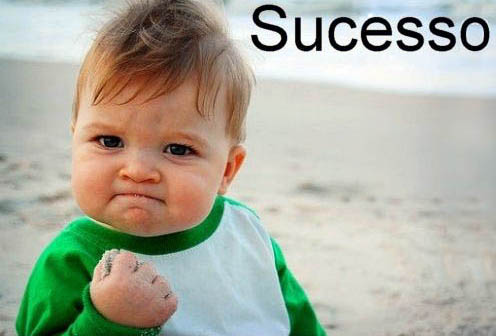 Considerações gerais
Independente do tempo de atuação junto ao IPHAN...
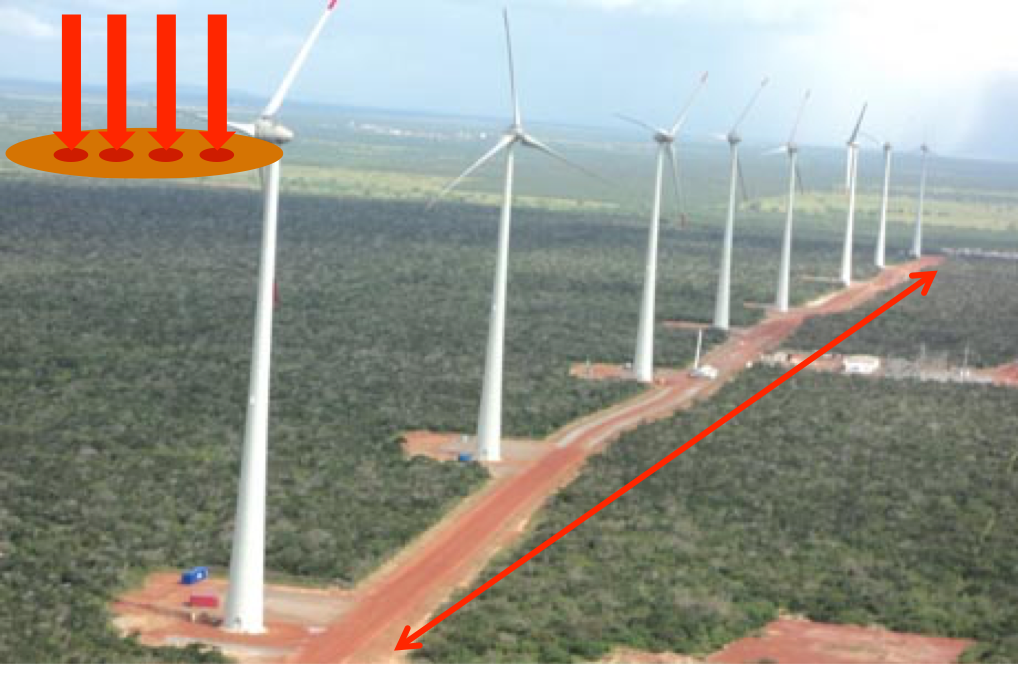 IV
Considerações gerais
Independente do tempo de atuação junto ao IPHAN...
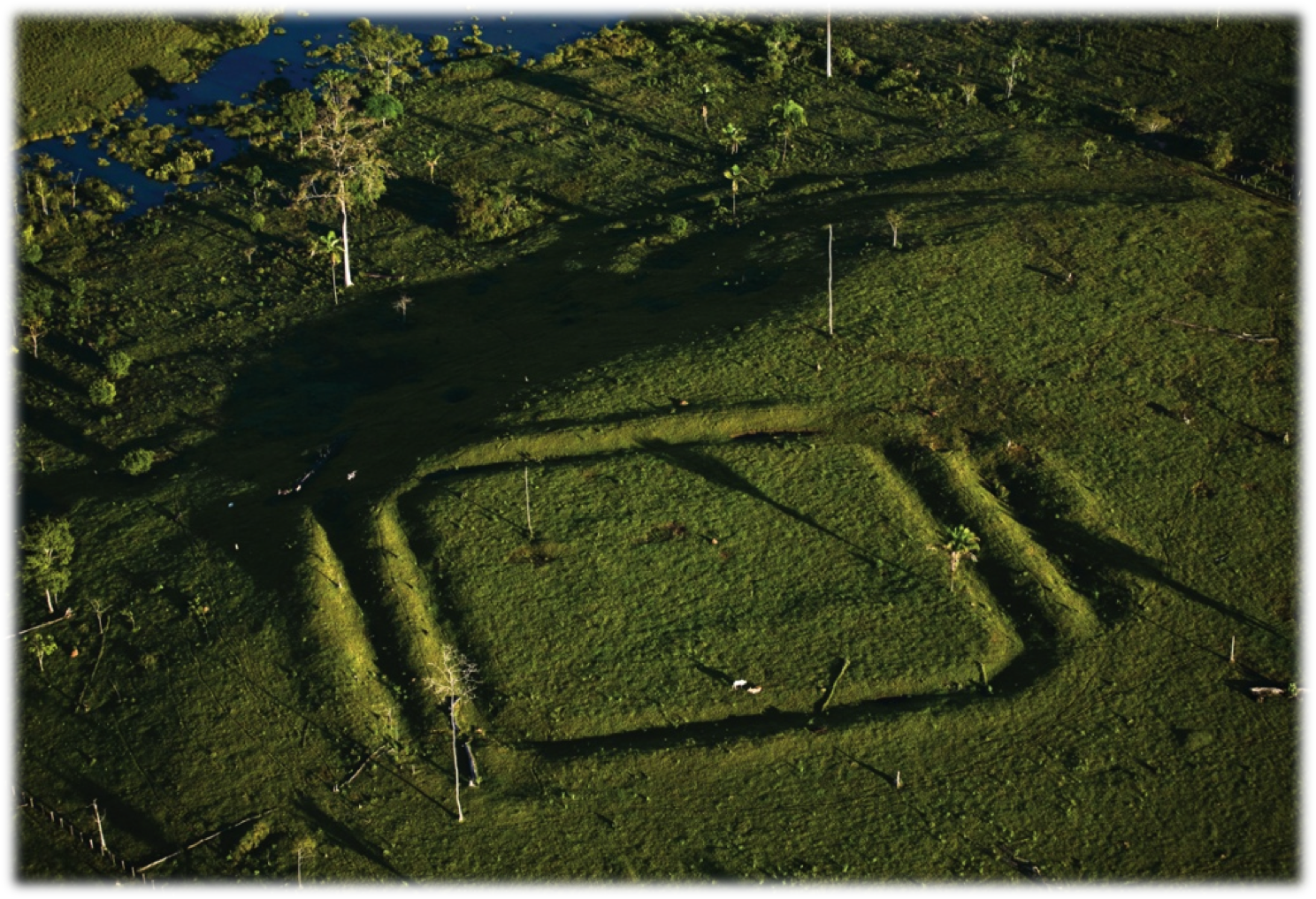 IV
Considerações gerais
Independente do tempo de atuação junto ao IPHAN...
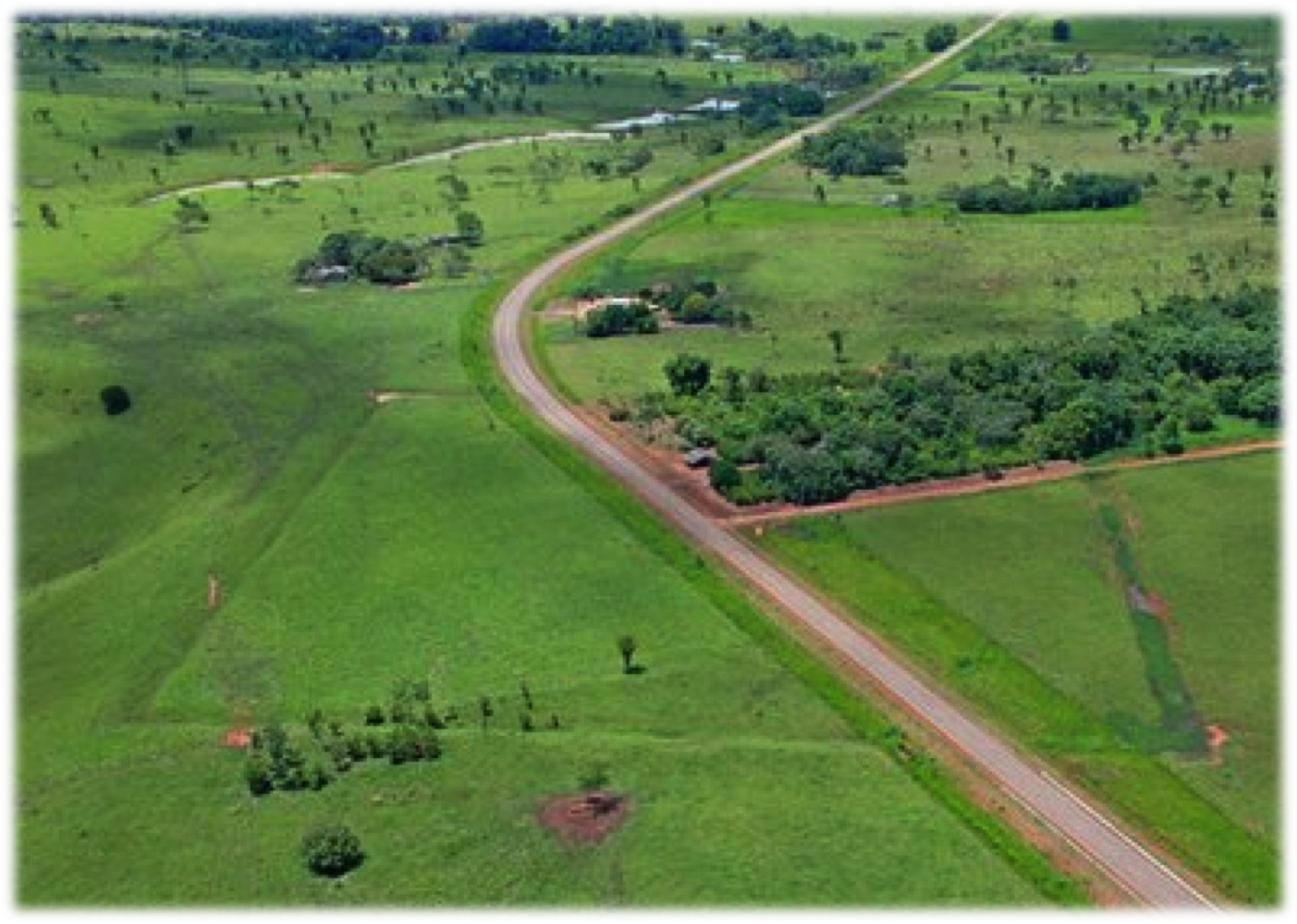 IV
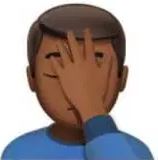 Coordenação Nacional de Licenciamento – CNL

Contatos:
carlucio.brito@iphan.gov.br
licenciamento@iphan.gov.br
(61) 2024-6344/45/82